The future (1)المُسْتَقْبَل
Dr. Ehab Atta
1
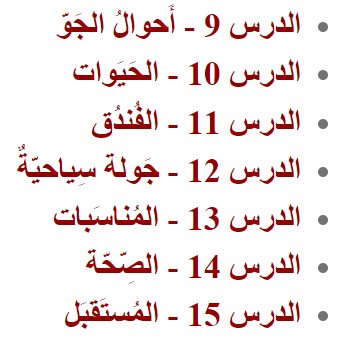 نَات
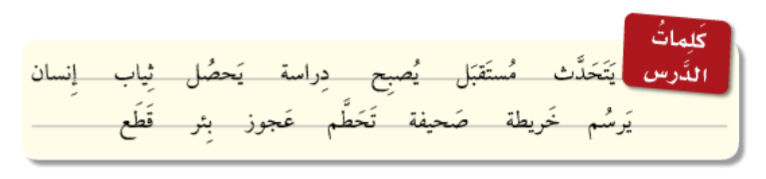 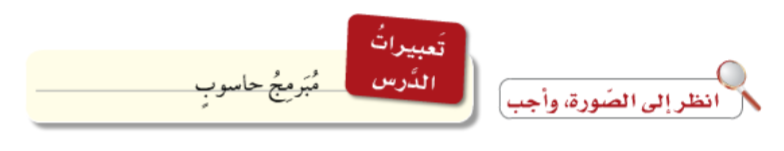 3
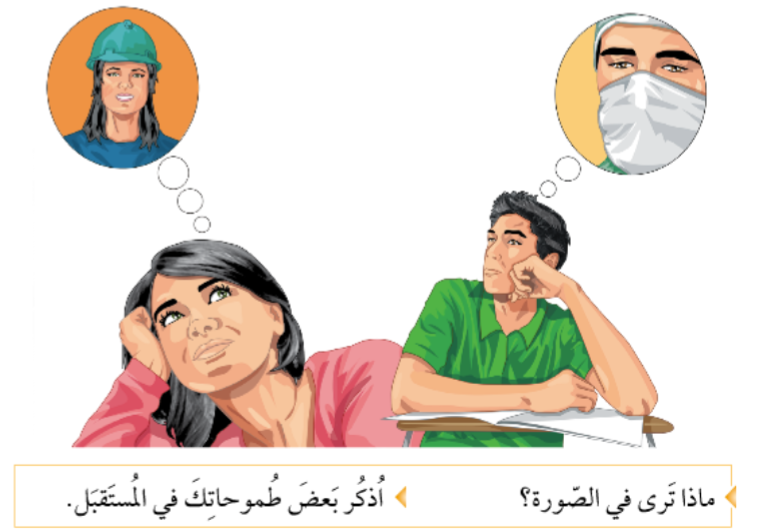 4
النَّصُّ الأَوَّلفِي المُسْتَقْبَل
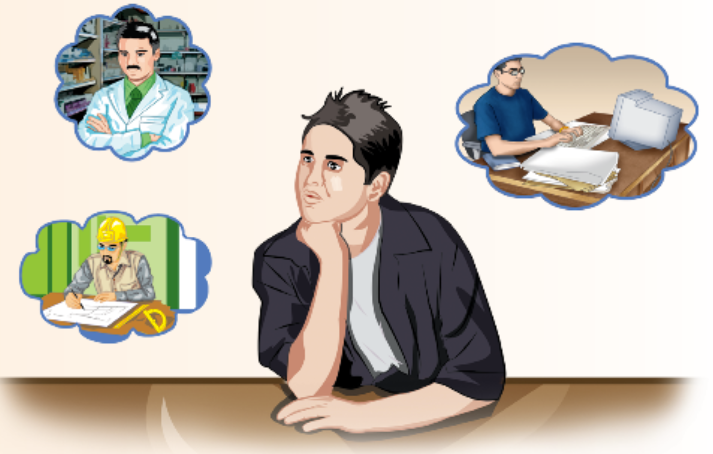 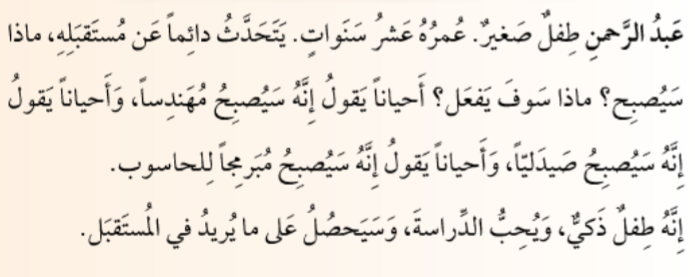 6
7
8
9
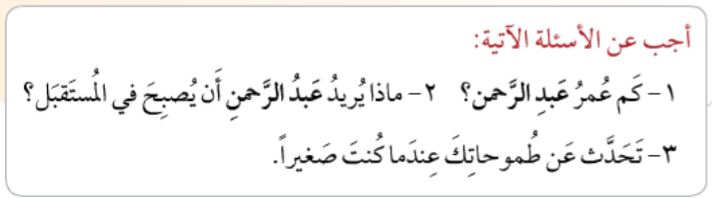 10
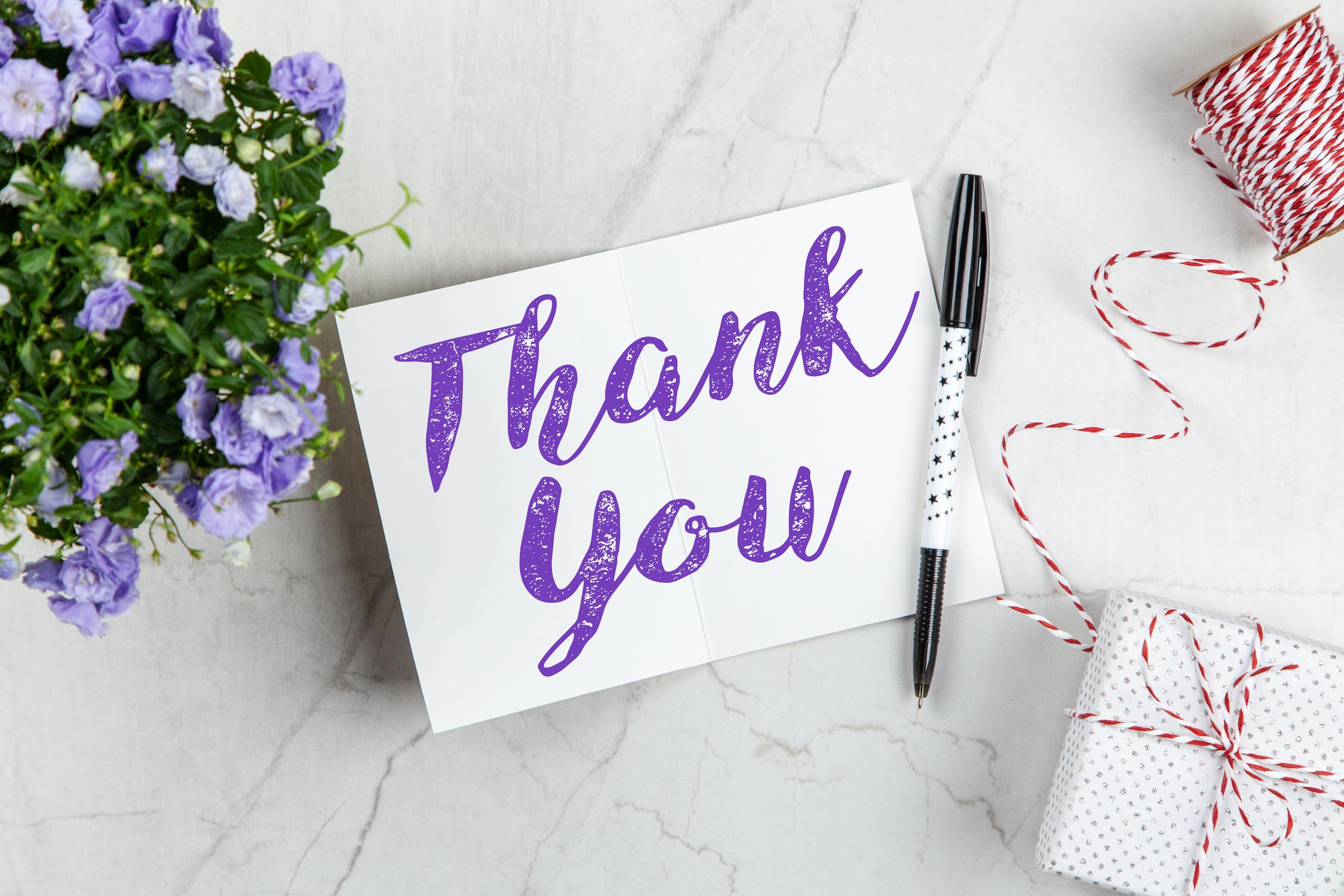 11